ESTADO DE SITUACIÓN DE LAS TRH EN ECUADORPANDEMIA CORONAVIRUS
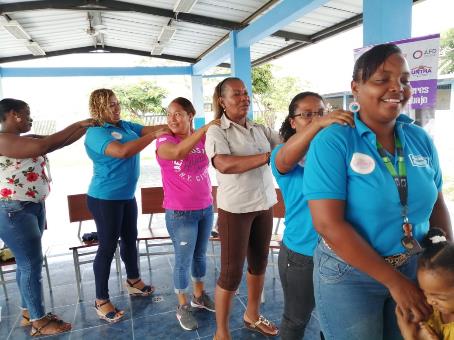 CARE ECUADOR
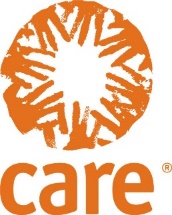 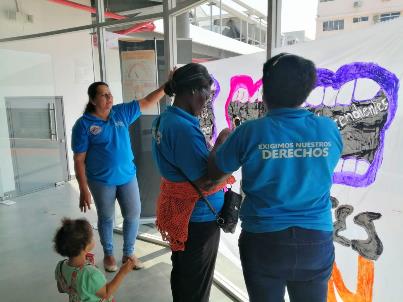 América latina
Existen 19 millones de trabajadoras que desempeñan sus actividades remuneradas en hogares privados — representan alrededor del 7% de la ocupación urbana regional (OIT, 2012).
 Según la OIT, en AL se encuentra el 37% del trabajo doméstico en el mundo y es un fenómeno eminentemente femenino y urbano.
 Las mujeres constituyen alrededor de 95% de su fuerza laboral doméstica. 
El 15,3% de ellas se desempeña como trabajadora doméstica remunerada.
Ecuador
De acuerdo con la OIT (2014), las TRH corresponden al 9,6%.
Según el Censo 2010 en el Ecuador existen, 222.495 personas realizan trabajo remunerado del hogar. 
Según el Ministerio de Trabajo a marzo de 2020, hay 62,447 TRH tienen contrato registrado ante el Ministerio de Trabajo. Lo que infiere que solo el 28% goza de beneficios sociales.
CONTEXTO
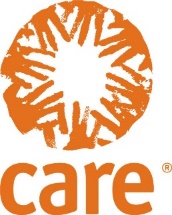 [Speaker Notes: https://www.care.org.ec/wp-content/uploads/2018/12/CARE-ESTUDIO-TRH-2.pdf]
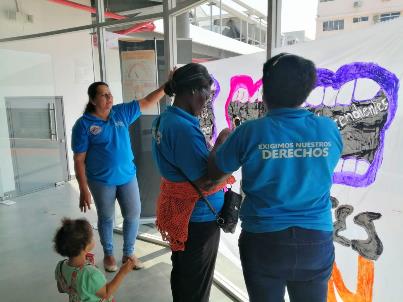 Ecuador
Porcentaje es aún mayor si se incluyen las trabajadoras por hora o por día, las trabajadoras no registradas, las migrantes indocumentadas y las niñas que realizan trabajo doméstico infantil. Esto se refleja en la tasa de informalidad que es del 72,2%

En el Ecuador, el servicio doméstico es la puerta de entrada al mercado del trabajo para las mujeres más pobres, con menor nivel de educación y que viven en un entorno de mayor exclusión social

A pesar del inmenso aporte que hacen las trabajadoras del hogar al cuidar de miles de familias, el salario promedio pagado en el Ecuador está solamente entre los 200 y 300 dólares al mes, menos de la mitad de lo que se necesita para cubrir el costo de la canasta familiar básica (800 dólares) y por debajo del salario mínimo (400 dólares)
CONTEXTO
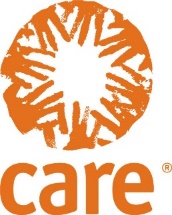 [Speaker Notes: Las informaciones sobre la situación de las trabajadoras remuneradas en el contexto de pandemia del coronavirus han sido recogidas de testimonios de las lideresas de los Sindicatos de Trabajadoras Remuneradas del Hogar de varios países de la región y de cobertura del Programa IGS.]
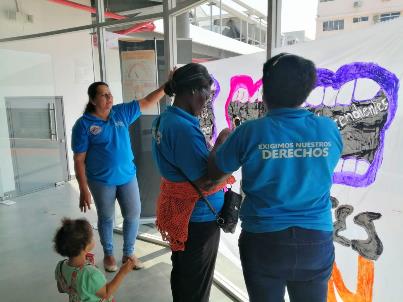 Este contexto de desigualdad y vulnerabilidad social se ve agravado por el surgimiento de la pandemia  del COVID19 que está afectando la vida de las TRH
CONTEXTO
COVID 19
Se realizó consulta a las lideres de las TRH en las 5 provincias Carchi, Imbabura, Guayas, Cañar y Quito, para conocer acerca de su situación actual de las TRH en estas provincias
COVID 19
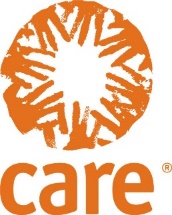 [Speaker Notes: Las informaciones sobre la situación de las trabajadoras remuneradas en el contexto de pandemia del coronavirus han sido recogidas de testimonios de las lideresas de los Sindicatos de Trabajadoras Remuneradas del Hogar de varios países de la región y de cobertura del Programa IGS.]
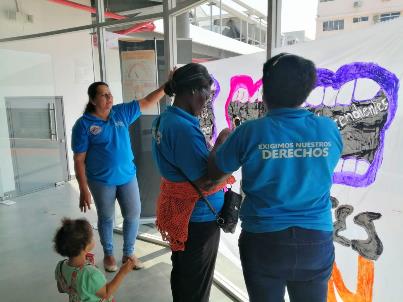 HALLAZGOS
CONTEXTO
COVID 19
COVID 19
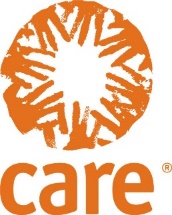 [Speaker Notes: Las informaciones sobre la situación de las trabajadoras remuneradas en el contexto de pandemia del coronavirus han sido recogidas de testimonios de las lideresas de los Sindicatos de Trabajadoras Remuneradas del Hogar de varios países de la región y de cobertura del Programa IGS.]
HALLAZGOS
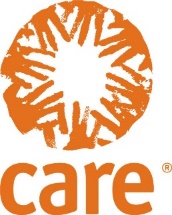 HALLAZGOS
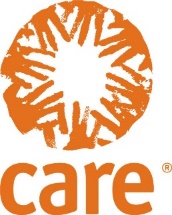 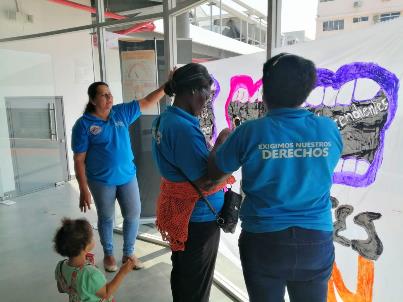 Comienza a bajar los ánimos y necesitan apoyo para salir de esta crisis personal y familiar.
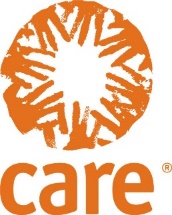